گزارش پایانی فرصت تحقیقاتی در دانشگاه  پلی تکنیک میلان
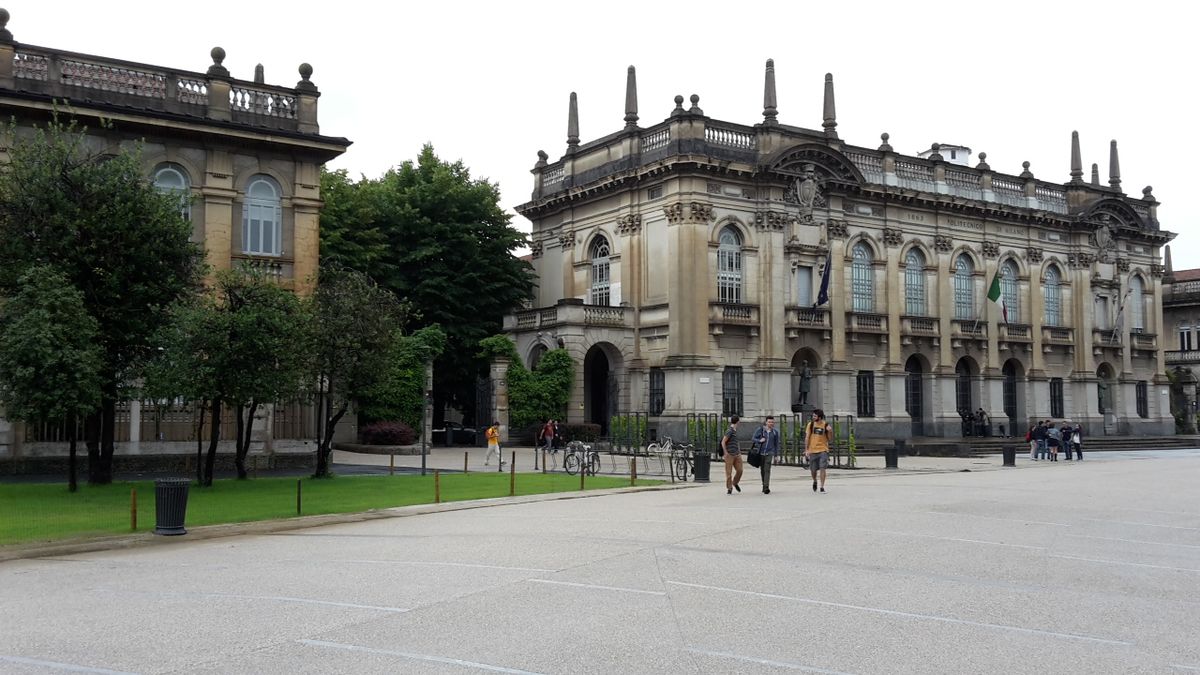 دانشجو: رضا تیموری 

تابستان و پاییز 97
فرصت مطالعاتی
تعریف: 
یک فرصت 6 ماهه در خارج کشور که با توجه به هماهنگی بین اساتید راهنمای داخلی و خارجی برای دانشجوریان دکترا تعیین می گردد. در این دوره دانشجو تحقیقات خود را در خارج از کشور زیر نظر استاد راهنمای خارجی می گذارند و می تواند از تجهیرات آزمایشگاهی، داده ها ونرم افزارهای مربوطه که در ایران دسترسی به آنها سخت و هزینه بر است بطور رایگان استفاده نماید. 
هدف : 
ایجاد یک همکار بین المللی بین دانشگاهها 
پیش برد ملزومانت مربوط به تحقیقات دوره دکترا تخصصی
چاپ یک مقاله معتبر که ما حصل گذراندن دوره نحقیقاتی است.
فرصت مطالعاتی
مدارک مورد نیاز
گذراندن آزمون جامع دکترا
تصویب پروپوزال دکترای دانشجو 
داشتن دعوتنامه علمی معتبر از یکی از اساتید خارجی 
تاییدیه استاد راهنما دال بر اینکه فرصت مطالعاتی مزبور در راستای پروژه پایانی است. 
مدرک زبان مورد تایید وزارت علوم برای فرصت تحقیقاتی 
ارائه وثیقه مالی و سند تعهد محضری در گرو سازمان امور دانشجویان دال بر اینکه دانشجو پس از پایان دوره به کشور باز گردد.
دعوتنامه رسمی
از طریق ارسال ایمیل با اساتید مرتبط با زمینه پژوهشی و به اشتراک گذاشتن روزمه تحقیقاتی می توان انگیزه کار مشترک را ایجاد نمود تا دعوتنامه مربوطه ارسال گردد.
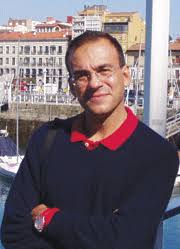 استاد خارجی: پروفسور ماریو گواگلیانو  Mario Guagliano
دانشگاه: پلی تکنیک میلان
زمینه تحقیقاتی: فرآیندهای سطحی، شات پینینگ، تنش های پسماند و خستگی
مدارک لازم برای اخذ ویزای ایتالیا
مدارک شناسایی
نامه حمایت مالی وزارت علوم
دعوتنامه استاد ایتالیایی
تمکن مالی و گردش حساب
ارائه فرم درخواست ویزا
ورود به شهر میلان
تاریخ ورود: 15 تیر 1397
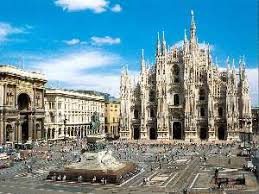 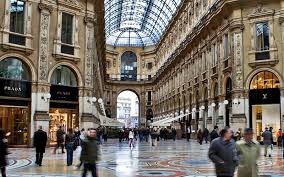 ورود به شهر میلان
گرفتن کد اقتصادی 

گشایش حساب بانکی 

ثبت نام در دانشگاه
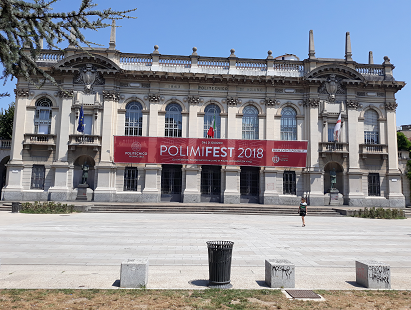 شروع به کار
تاریخ شروع به کار: 18 تیر 1397 

محل شروع به کار: دانشکده مکانیک در کمپ بویزا
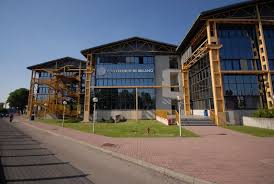 طرح تحقیق
طراحی و ساخت دستگاه التراسونیک شات پینینگ 


انجام مطالعات آزمایشگاهی بر روی نمونه های آورده شده از ایران
دستگاه التراسونیک شات پینینگ
ماههای جولای و آگوست
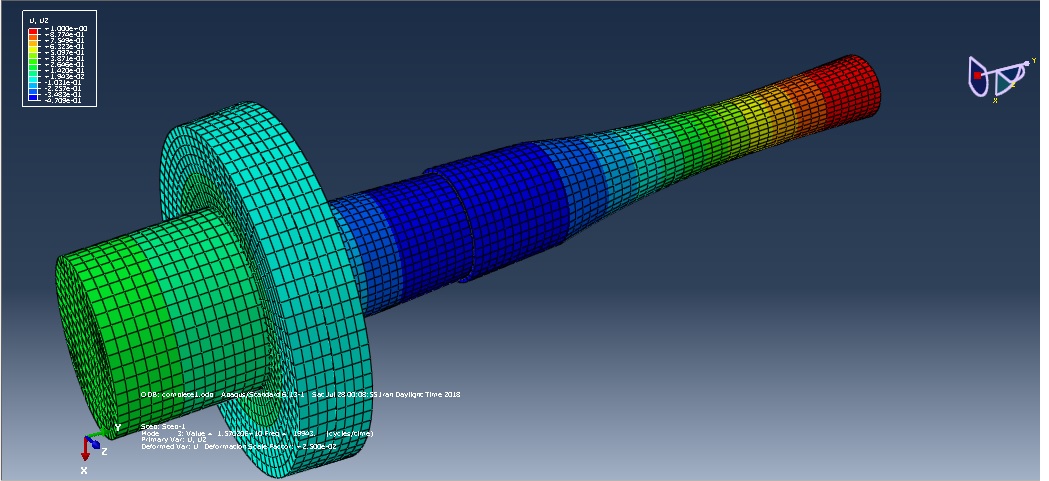 مطالعات ازمایشگاهی
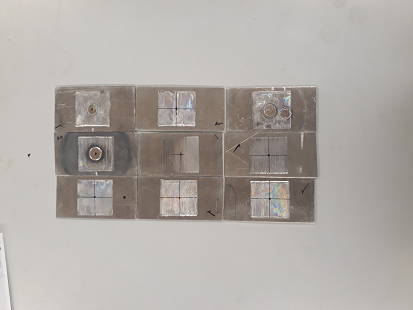 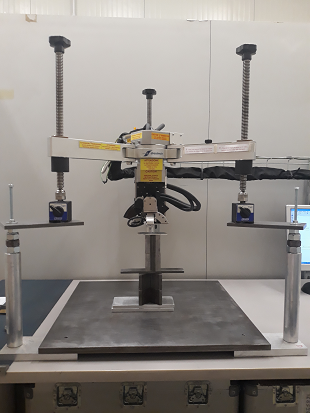 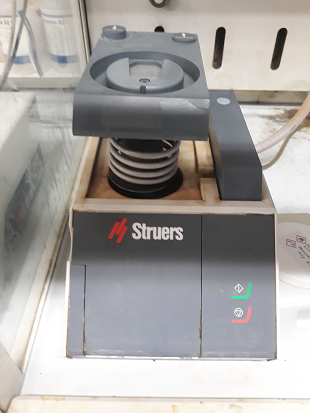 نمونه های فرآوری شده 

دستگاه تفرق اشعه ایکس

الکتروپولیشینگ
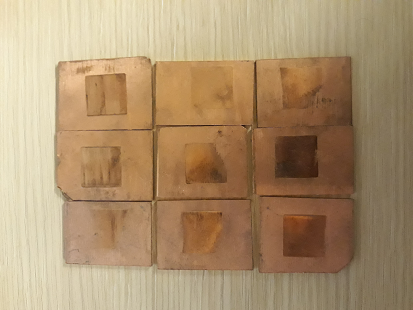 مطالعات ازمایشگاهی
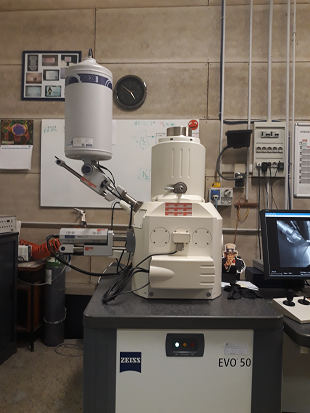 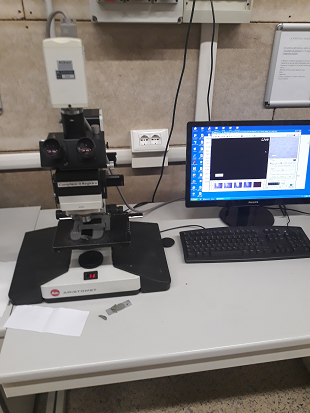 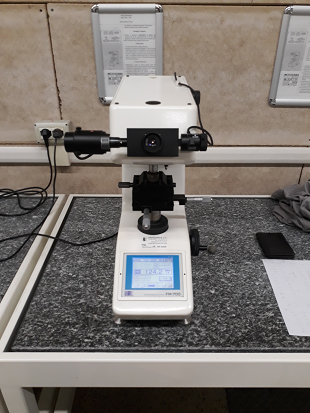 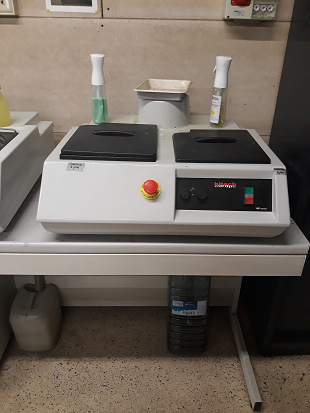 میکروسکوپ نوری

میکروسکوپ الکترونی

سختی سنجی 

متالوگرافی
نتایج
مقاله ارسال شده
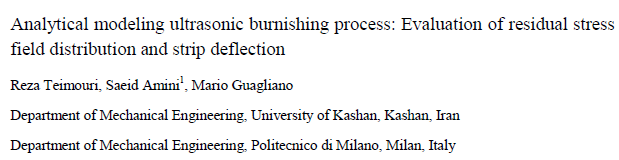 بازدید ها
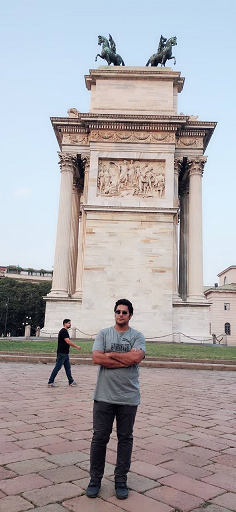 میلان 


ونیز 


فلورانس
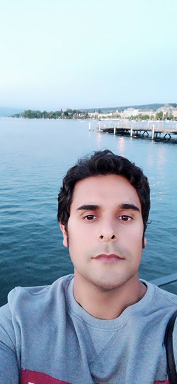 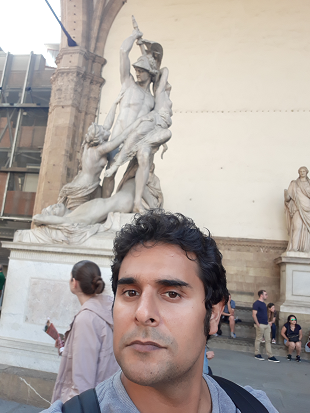 بازگشت
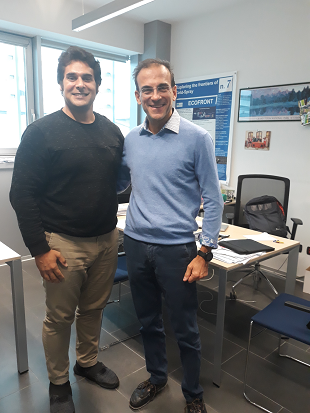 تاریخ برگشت: 11 آبان 1397 

گواهی پایان دوره
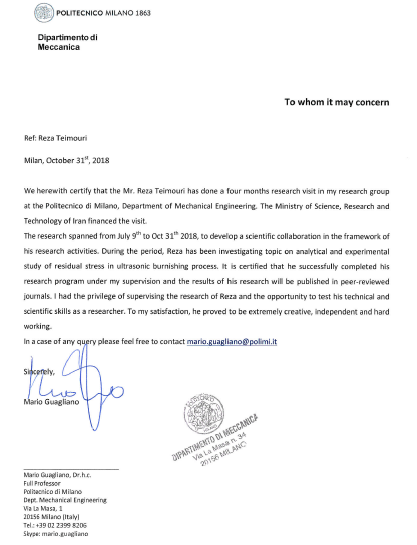 هزینه ها
هزینه زندگی در شهر میلان برای 1 نفر (یک ماه)
هزینه مسکن: 600 تا 700 یورو برای یک اتاق یک نفره در خوابگاه دانشجویی
هزینه حمل و نقل: 100 یورو 
هزینه تغذیه: 300 یورو 
مبلغ اختصاص داده شده: 1228 یورو  درماه
با توجه به تعهدنامه مالی اگر دانشجویی زودتر از 6 ماه به میهن بازگردد می بایست مابقی هزینه را به وزارت علوم مسترد نماید.